Mind, Thinking and Creativity
The Power of Knowledge	    
The Power of Knowledge
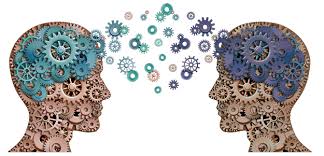 Prof. Nico Stehr, PhD FRSC
Karl-Mannheim-Professor of Cultural Sciences
Zeppelin University | Friedrichshafen
Inter University Centre | Dubrovnik | April 12, 2016
The Power of Knowledge
“Politics and law seek advice from science, but there
 can be no talk of decision-making determined by science.”
Luhmann, Niklas ([1992] 1998) Observations on Modernity.
Inter University Centre | Dubrovnik | April 12, 2016
A sociological concept of Knowledge
Knowledge (terminology)
The nature of scientific knowledge
The difference between information and knowledge
The power of knowledge
The relation between theory and practice
Central aim:
The construction of a sociological concept of knowledge
Inter University Centre | Dubrovnik | April 12, 2016
Knowledge (terminology)
„Knowledge is power (scientia est potentia).”
Sir Francis Bacon
a generalized capacity to act (a model for reality) 
Knowledge as a symbolic “system” 
The added value of knowledge: the capacity to illuminate and to transform reality
Inter University Centre | Dubrovnik | April 12, 2016
The Nature of Scientific Knowledge
Science as „the becoming of a world“
Knowledge is not merely a solution
Transformative capacity of scientific knowledge
Scientific knowledge as potential power
Inter University Centre | Dubrovnik | April 12, 2016
Information and Knowledge
“a genuine theory of information would be a theory about the content of our messages, not a theory about the form in which this content is embodied.” 
Ikujiro Nonaka (1994: 16)
Inter University Centre | Dubrovnik | April 12, 2016
The Power of Knowledge
Freedom as a precondition for knowledge as a capacity to act
Surplus of knowledge: knowledge > circumstances of action
General issue: Asymmetry between knowledge and power

Discrepancy between the accessibility of knowledge (know-how) and the capacity to transform (“discretion to create”)
Inter University Centre | Dubrovnik | April 12, 2016
The Relationship between Theory and Practice
“[…] action of a petty official who disposes of a file of documents in the prescribed manner or of a judge who finds that a case falls under the provisions of a certain paragraph in the law and disposes of it accordingly, or finally of a factory worker who produces a screw by following the prescribed technique, would not fall under our definition of “conduct.” Nor for that matter would the action of a technician who, in achieving a given end, combined certain general laws of nature. All these modes of behavior would be considered as merely “reproductive” because they are executed in a rational framework, according to a definite prescription entailing no personal decision whatsoever.”
Karl Mannheim ([1929] 1936: 102)
Inter University Centre | Dubrovnik | April 12, 2016
Conclusion
Knowledge as a capacity to act
Information: attributes of phenomena; processes
Knowledge is not immediately performative
Discrepancy between the accessibility of knowledge and the capacity to transform
„Knowledge represents a positive-sum game.“
Inter University Centre | Dubrovnik | April 12, 2016
Mind, Thinking and Creativity
The Power of Knowledge
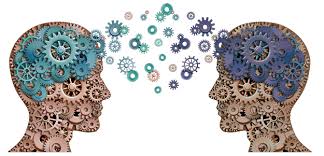 Prof. Nico Stehr, PhD FRSC
Karl-Mannheim-Professorship of Cultural Sciences
Zeppelin University | Friedrichshafen
Inter University Centre | Dubrovnik | April 12, 2016
Bibliography
Luhmann, Niklas (1992) Beobachtungen der Moderne. Wiesbaden: Westdeutscher Verlag. English: Luhmann, Niklas ([1992] 1998) Observations on Modernity. Stanford: Stanford University Press.
 
Stehr, Nico and Marian Adolf (2016) Knowledge: Is Knowledge Power? London: Routledge.
Inter University Centre | Dubrovnik | April 12, 2016